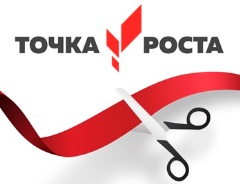 ДОСТИЖЕНИЯ ПЕДАГОГОВ ЦЕНТРА «ТОЧКА РОСТА»
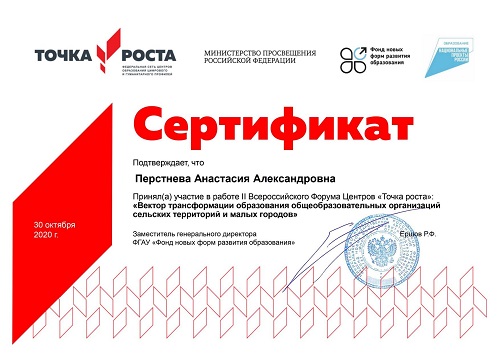 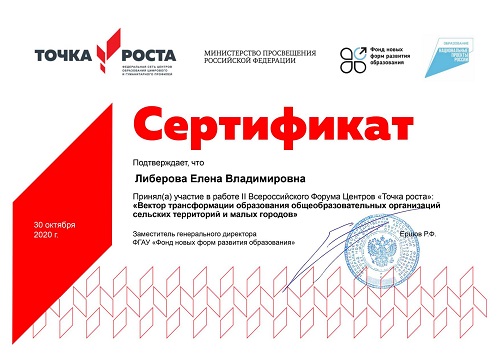 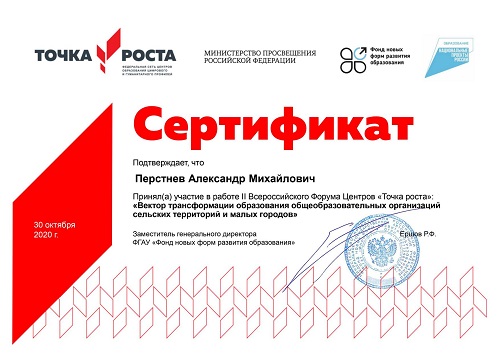 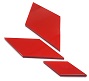 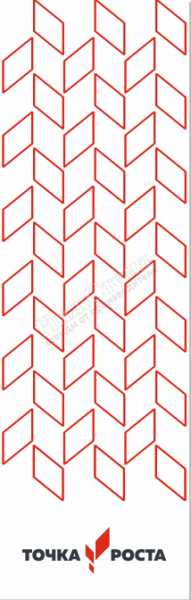 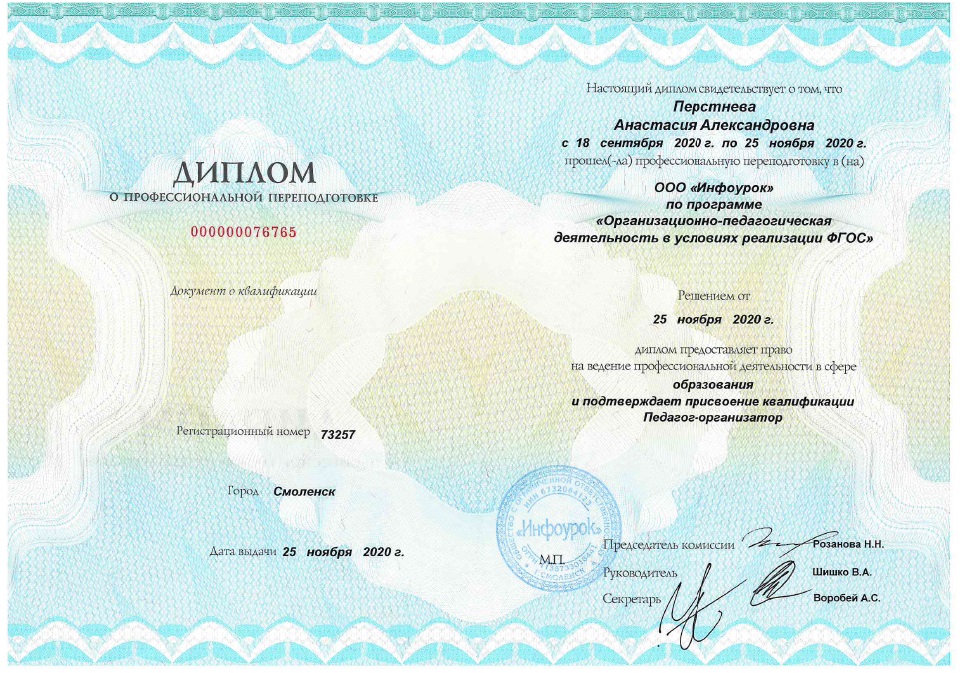 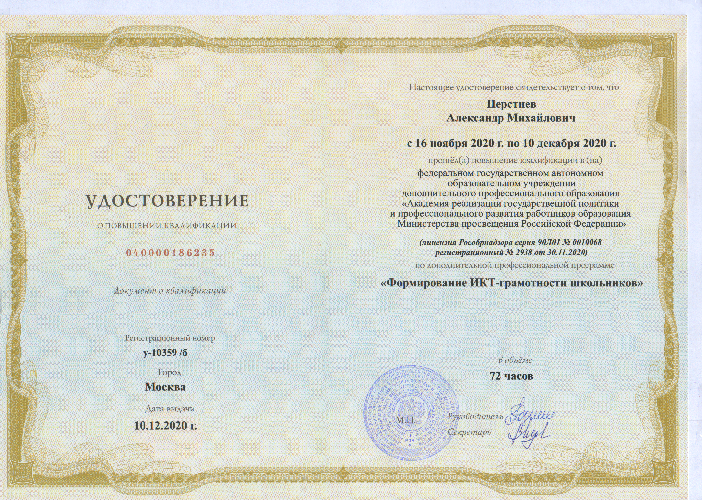 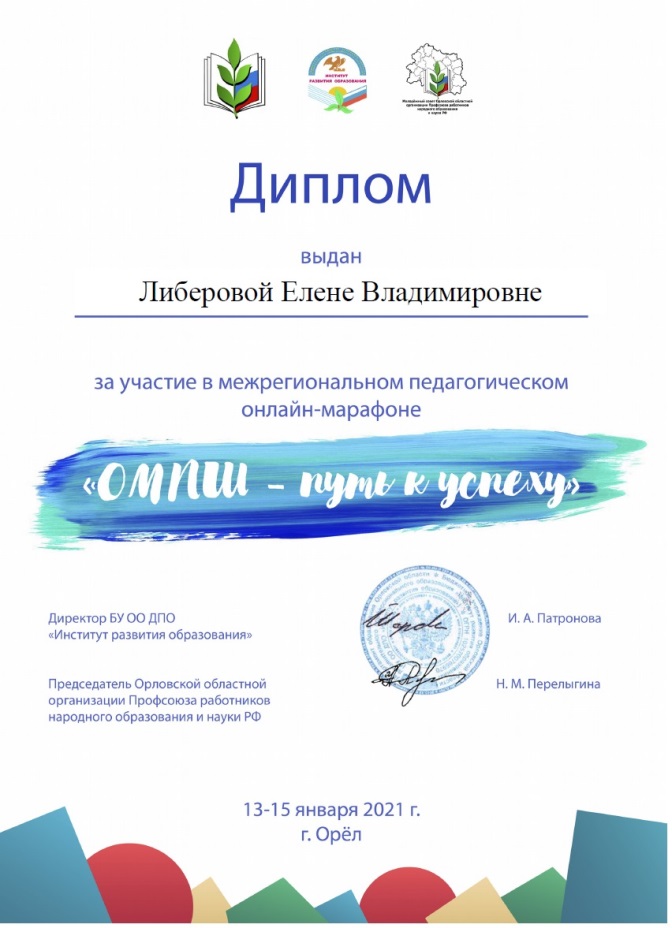 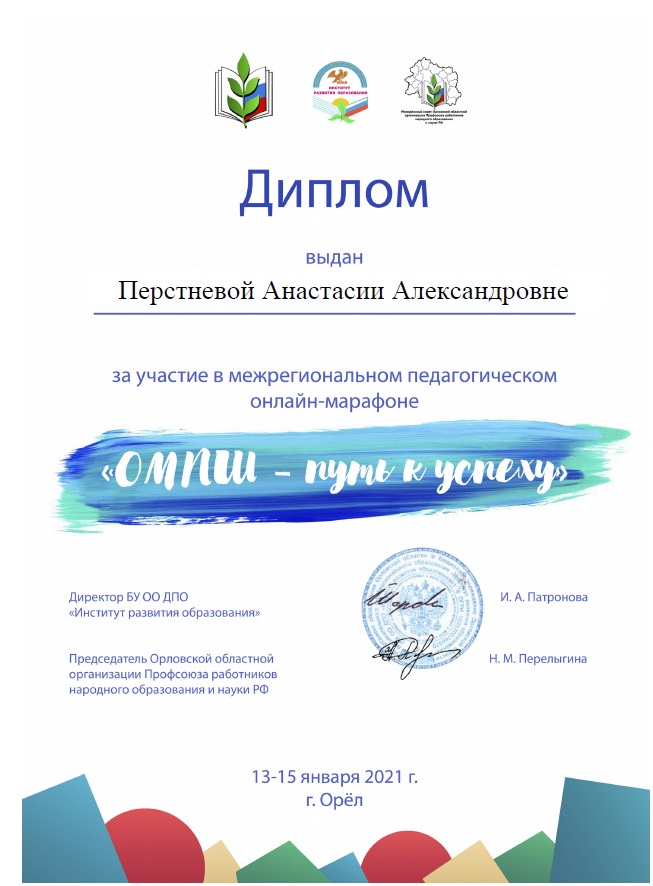 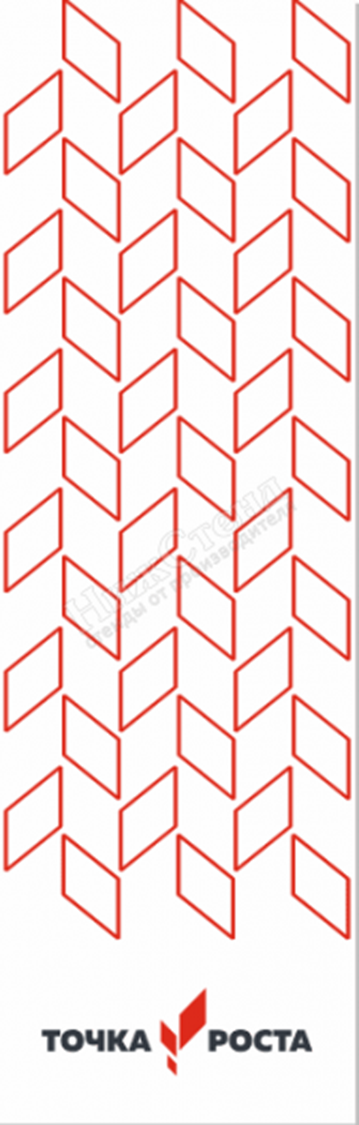 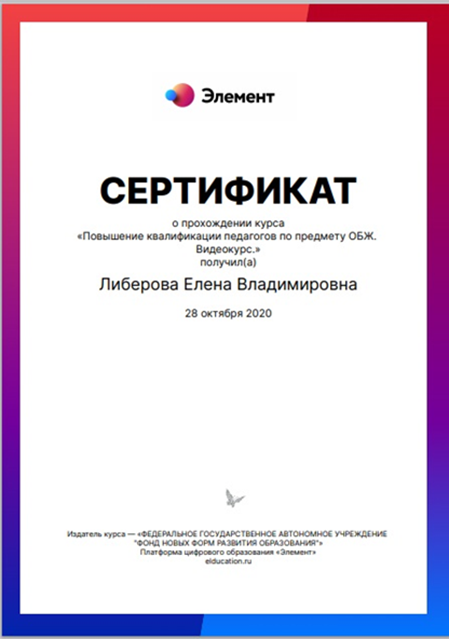 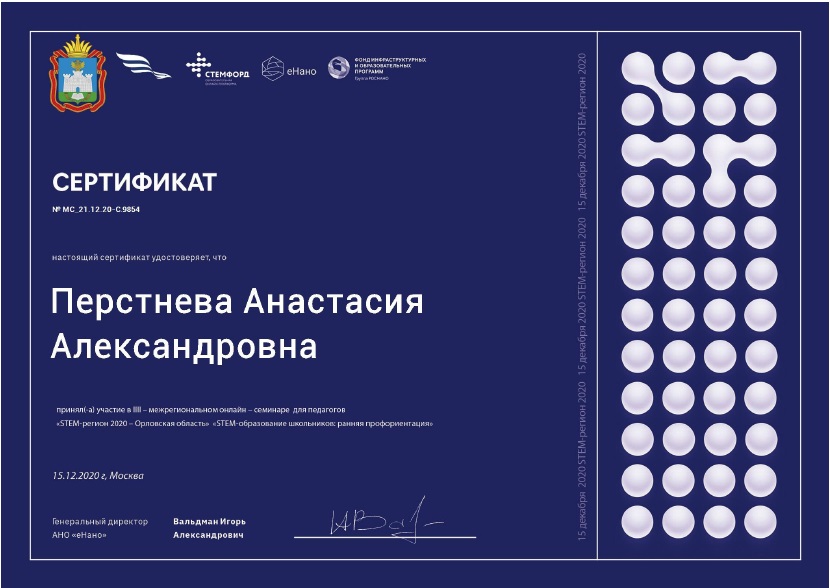 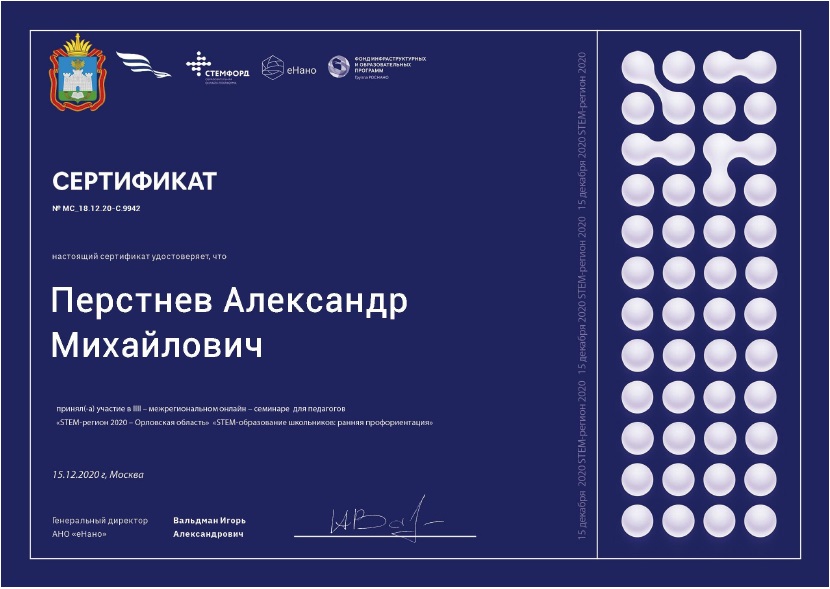 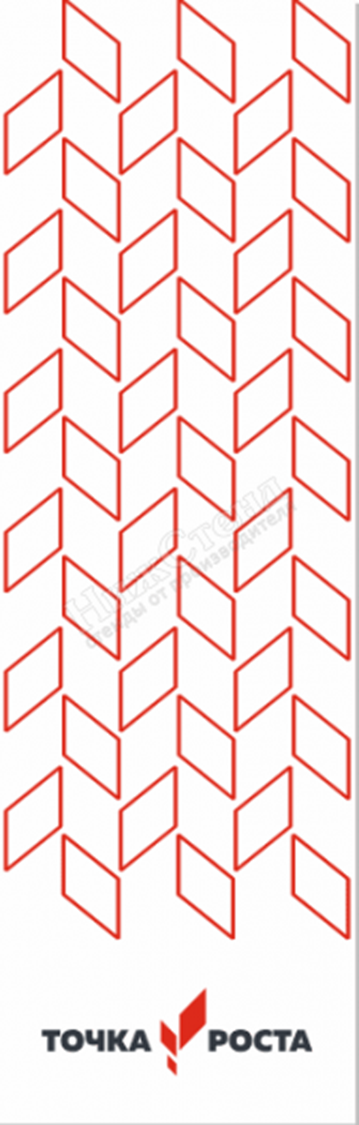